Advancement in Bioanalytical Techniques to improve Cell Therapy Product Quantification
Heba Degheidy, MD, PhD, RAC

Division of Cellular and Gene Therapies
Office of Tissues and Advanced Therapies 
Center for Biologics Evaluation and Research
U.S. Food and Drug Administration

November  18, 2021
FDA Organization
CBER (Center for Biologics Evaluation and Research): vaccines, blood and blood products, human tissue/tissue products for transplantation, cells, gene therapy
Office of Tissues and Advanced Therapies (OTAT)
(formerly Office of Cellular, Tissue, and Gene Therapies)
Office of Vaccines Research and Review	
Office of Blood Research and Review
CDER (Center for Drug Evaluation and Research): drugs, some biological products
CDRH (Center for Devices and Radiological Health): devices for treatment, implants, diagnostic devices
CFSAN (Center for Food Safety and Applied Nutrition)
CTP (Center for Tobacco Products)
CVM (Center for Veterinary Medicine)
NCTR (National Center for Toxicological Research)
OC (Office of the Commissioner)
ORA (Office of Regulatory Affairs)
www.fda.gov
OTAT Products
Cellular Therapies

 Cancer Vaccines and Immunotherapy

 Gene Therapies

 Xenotransplantation Products

 Tissues and Tissue-Based Products

 Combination Products 

 Devices Used for Cells and Tissues
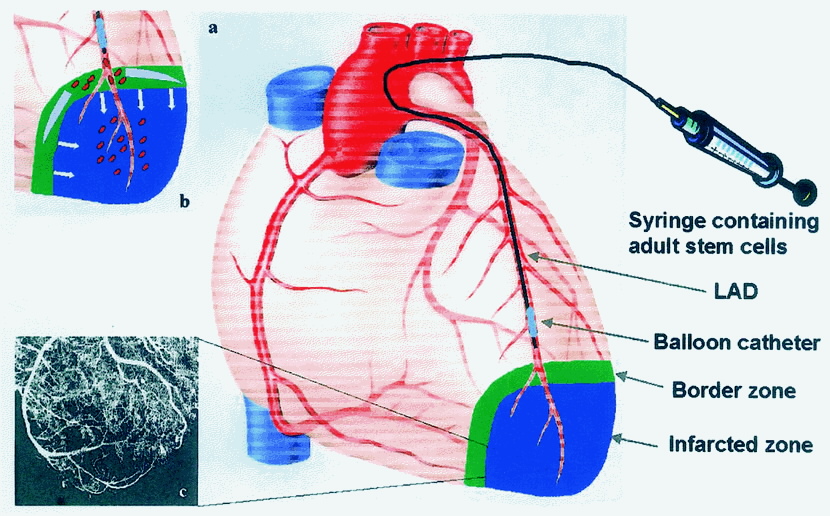 www.fda.gov
Flow Cytometry in Biologics
Product Quality
Viability
Safety
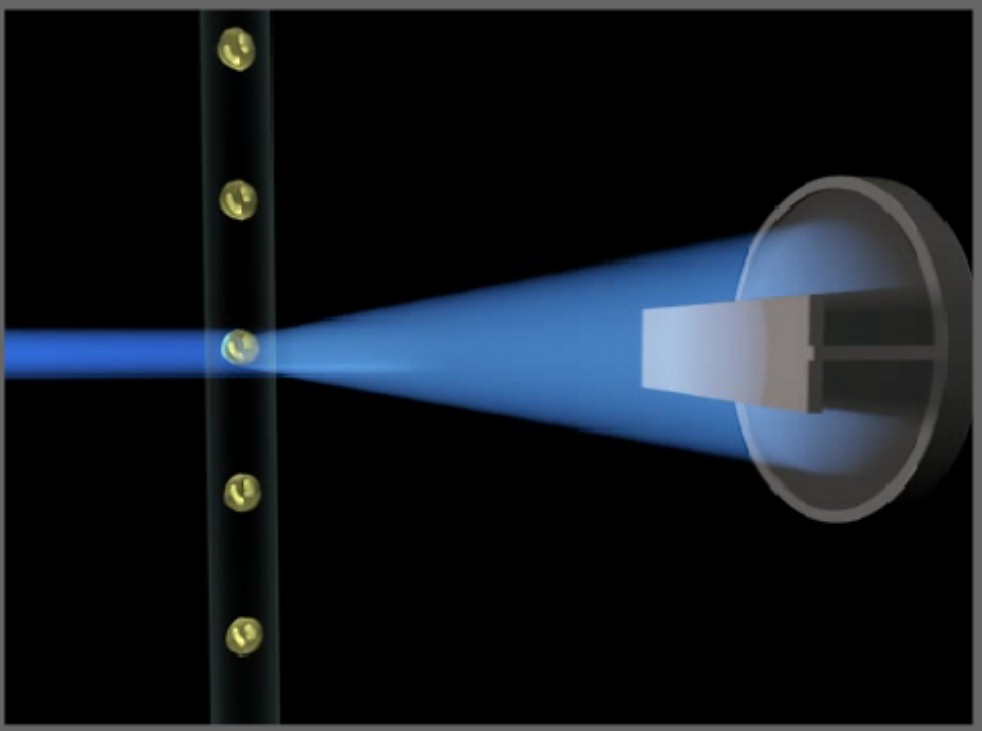 Identity
Potency
Purity
Stability
Cell Count
www.fda.gov
Flow cytometry Assay
Assay: Entire test system from sample collection, preparation, test results
Clinical Sample
Assay Reagent
Flow Cytometer
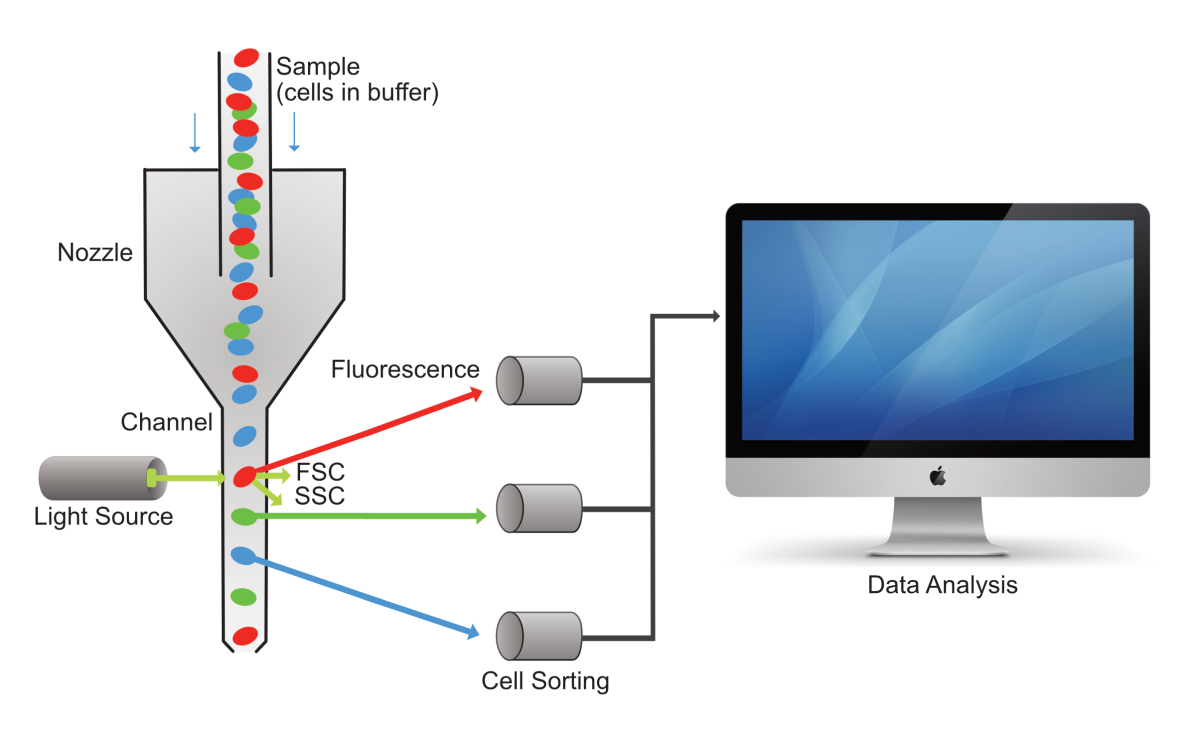 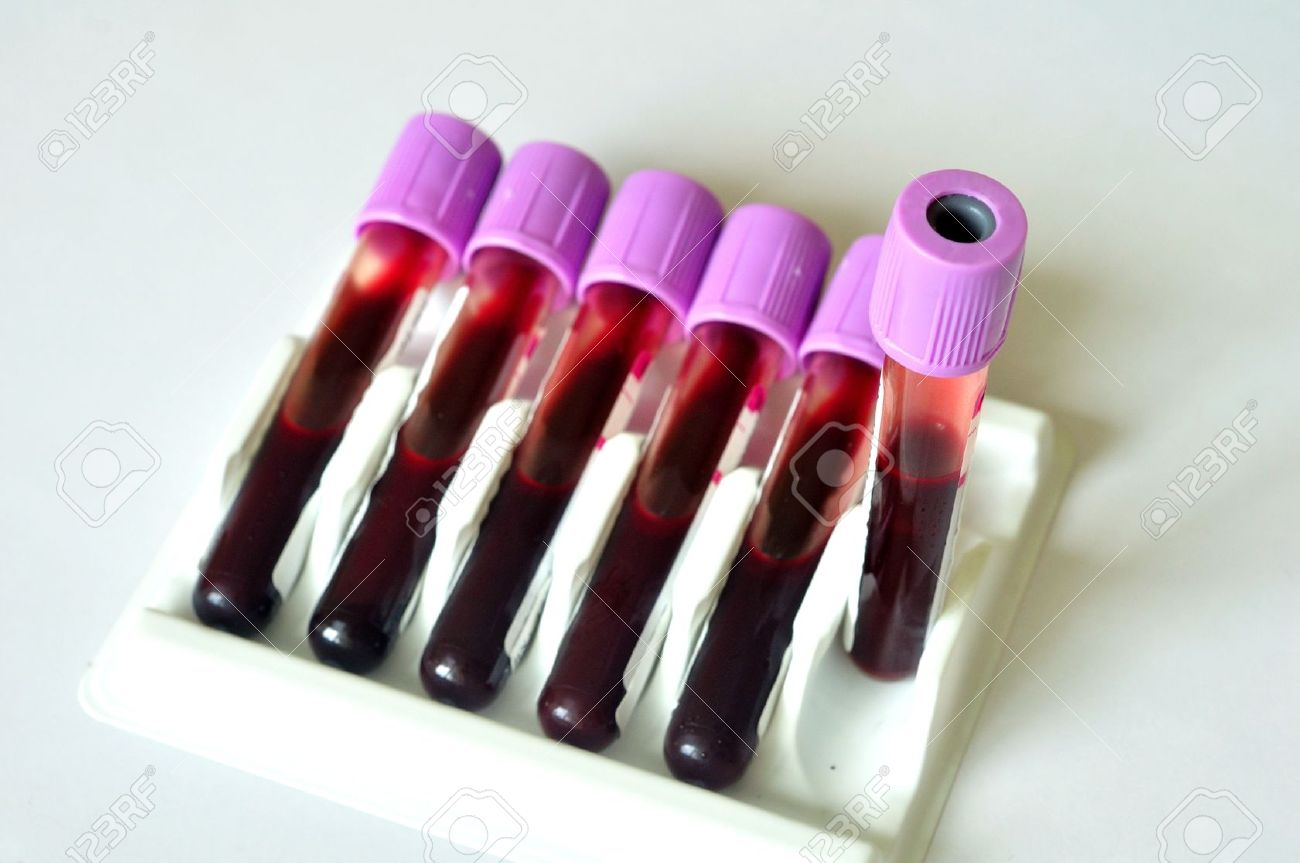 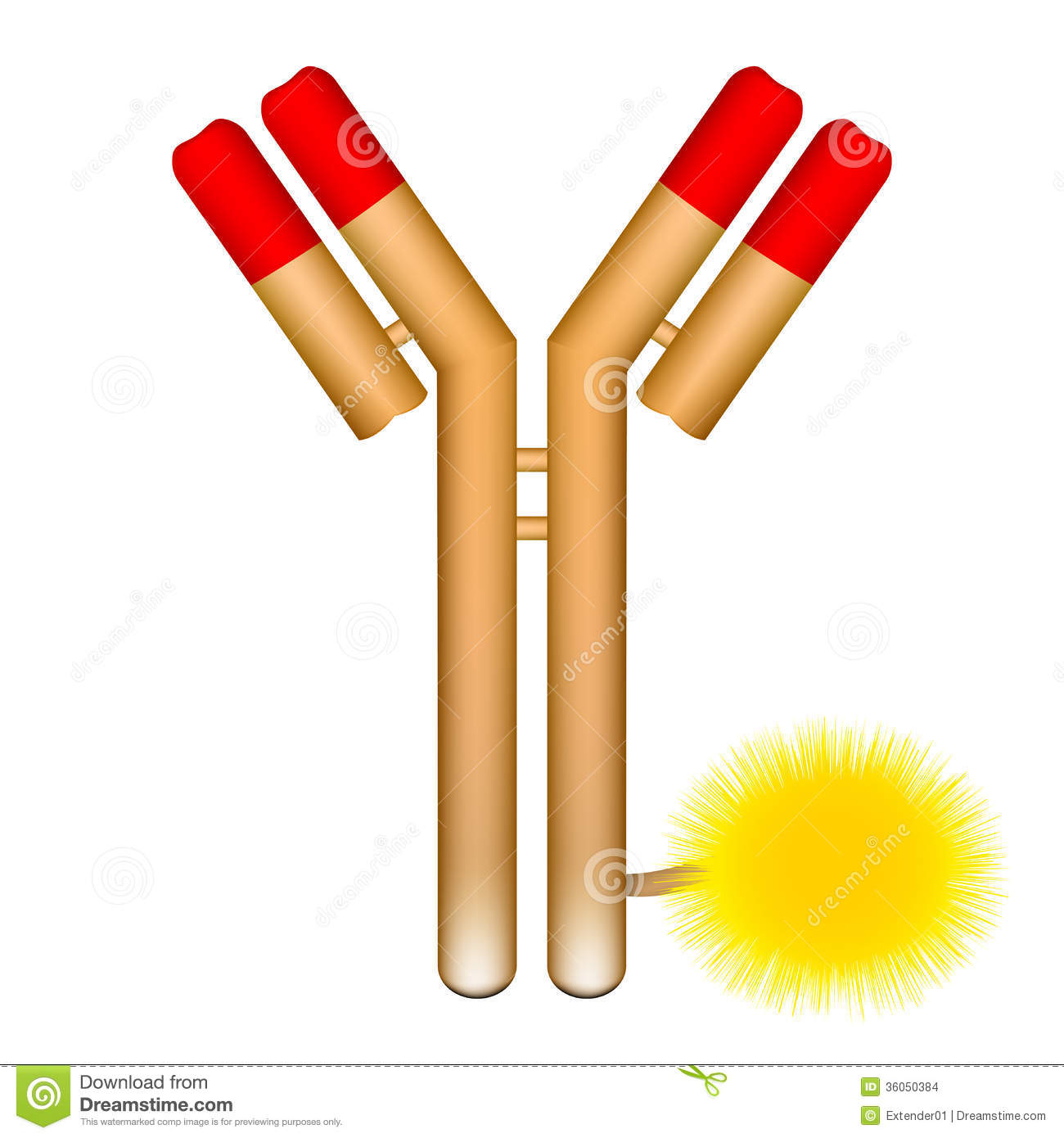 Antibody Titration
Antibody Cocktail Stability
Staining Protocol
Stained Sample Stability 
Controls
Gating Strategy
Results/Reporting
Specimen matrix
Fresh vs. Cryopreserved
Anticoagulant(s)
Specimen Stability
Installation Qualification
Operational Qualification
Performance Qualification
Instrument Calibration
Sources of Uncertainty
Pre acquisition
Acquisition
Post acquisition
Gating Strategy
Instrument
Controls
Samples
Antibody
Staining Protocol
Data analysis
Quality Control
Procedure
www.fda.gov
Sources of Uncertainty
Pre acquisition
Acquisition
Post acquisition
Sample handling
Antibody reagent  
Stability
Clone
 Lot
 Fluorochrome
Affinity
 Staining procedure
Incubation time
Volume
Fixation 
Data interpretation
Gating strategy
Data interpretation must be carefully defined during validation plan design
Reference standard
% positive vs. ABC
Instrument calibration
Maintenance
Number of cells acquired
Controls
Standardization procedure
Operators
www.fda.gov
Contact Information
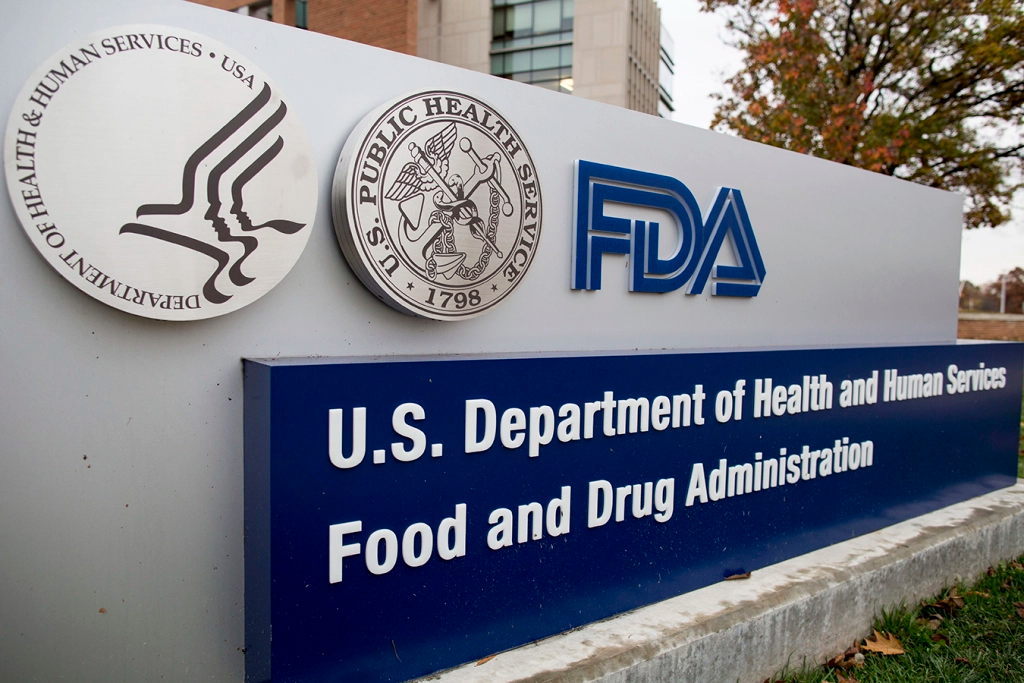 Heba Degheidy, MD, PhD.
Heba.Degheidy@FDA.HHS.GOV

Regulatory Questions:
	OTAT Main Line – 240 402 8190	Email: OTATRPMS@fda.hhs.gov and	Lori.Tull@fda.hhs.gov 

CBER website: www.fda.gov/BiologicsBloodVaccines/default.htm
 Phone: 1-800-835-4709 or 240-402-8010
 Consumer Affairs Branch: ocod@fda.hhs.gov
 Manufacturers Assistance and Technical Training Branch: industry.biologics@fda.gov
 Follow us on Twitter: https://www.twitter.com/fdacber
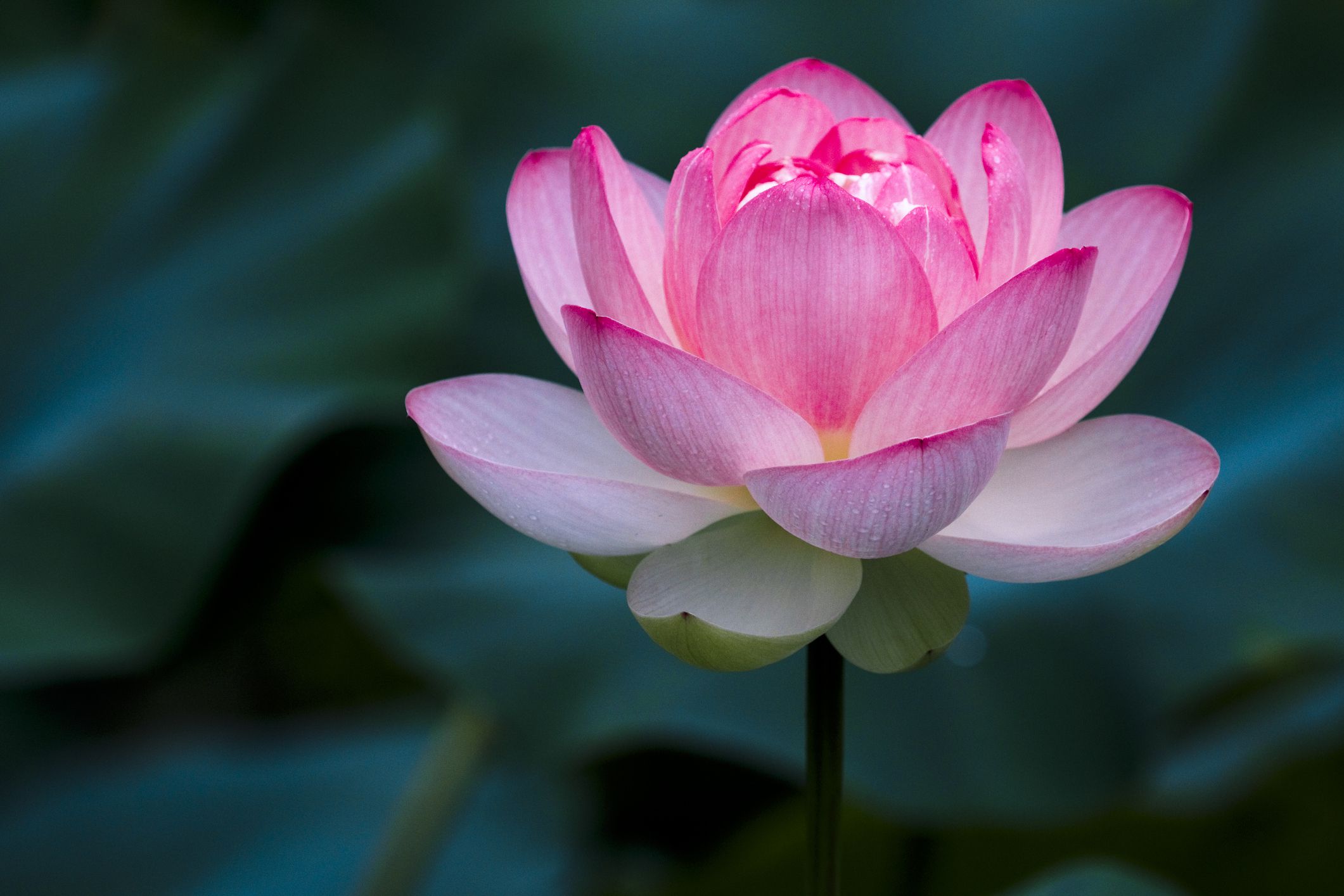 Thank you